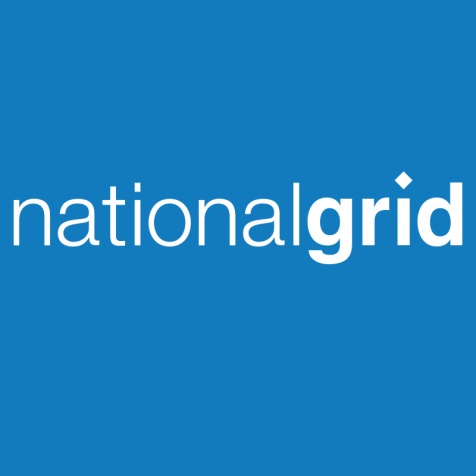 2018 Gas Operations Forum dates
1